کارگاه آموزشی مدیریت روابط آشفته در خانوادهبا تاکید بر خیانت زناشویی
دکتر رضا برومند
دکترای مشاوره خانواده
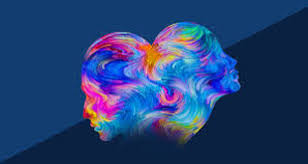 پرسش های متداول پیش روی متخصصان بالینی
کنارآمدن یک زوج با بی وفایی چقدر زمان می برد؟
پیامدهای احتمالی بی وفایی کدامند؟
آیا زوج ها با هم می مانند یا ترک رابطه خواهند کرد؟
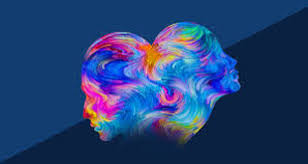 پرسش های متداول پیش روی متخصصان بالینی
به عنوان یک متخصص بالینی چگونه می توان مراجعان را برای مواجهه با این مشکل راهنمایی نمود؟
آیا مردان متاهل با تک همسری کنار خواهند آمد
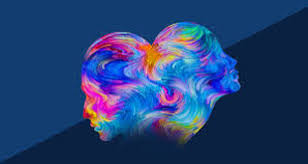 پرسش های متداول پیش روی متخصصان بالینی
آیا باید مراجعان را در جهت بخشش یکدیگر هدایت کرد؟
اگر اینگونه است، چه زمانی باید این کار صورت پذیرد؟
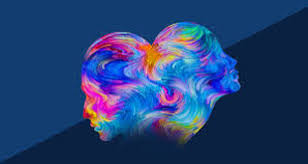 مدیریت روابط آشفته در خانواده
اگر از یک متخخص بالینی سئوال کنید متوجه خواهید شد که:
درصد زیادی از مسئولیت متخصصان بالینی صرف کمک به زوجین برای کنارآمدن با بی وفایی می شود.
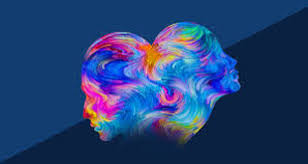 مدیریت روابط آشفته در خانواده
کتاب های زیادی به تببین بی وفایی از دیدگاه های متفاوت پرداخته اند
اما کمتر به بیان گام هایی پرداخته اند تا درمانگر برای هدایت اثربخش درمانجویان در این فرایند دردناک طی کند
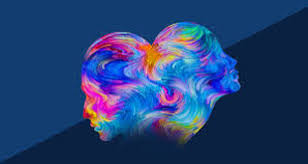 مدیریت روابط آشفته در خانواده
وقتی در موقعیت بالینی قرار می گیریم در خطر از دست دادن توانایی ارتباط در سطح انسانی هستیم
در هر مرحله که نیازی از یک مراجع پاسخ داده می شود در واقع نیاز جدیدی شکل می گیرد
حس رویش جدید در فرایند درمان به درمانجویان القا می شود
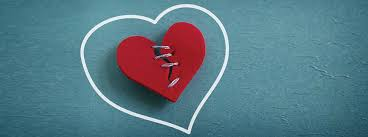 مدیریت روابط آشفته در خانواده
بنابر این طی کردن این مسیر سخت و دشوار است
مگر این که به شیوه فرایندی و مرحله به مرحله پیش برویم
هر مرحله یک پیامد امید بخش را نشان می دهد که زوجین با طی کردن آن پس از آشوب حاصل از بی وفایی به حس سلامت روان می رسند
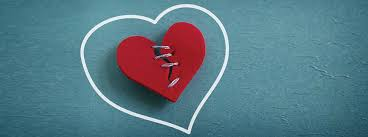 مدیریت روابط آشفته در خانواده
هر مرحله یک مرحله را مطرح می کند
ولی متخصصان بالینی باید هر مرحله را مانند یک سفر در نظر بگیرند
بی وفایی فرایندی بسیار چالش برانگیز ودردناک است
بنابراین الزامی ندارد هر مرحله را در یک جلسه بررسی کنید
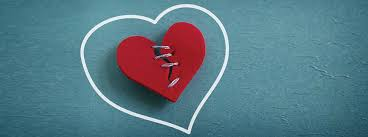 مدیریت روابط آشفته در خانواده
بسیاری از مراحل به اندازه چند جلسه طول می کشد
بطور مثال:
با مراجعی که این سئوال را مطرح می کند:
در رابطه بمانم یا ترک کنم؟
تا دو سال بعد از بی وفایی می توان کار کرد.
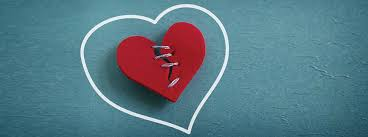 مدیریت روابط آشفته در خانواده
مرحله اول
کاهش اثرات بی وفایی
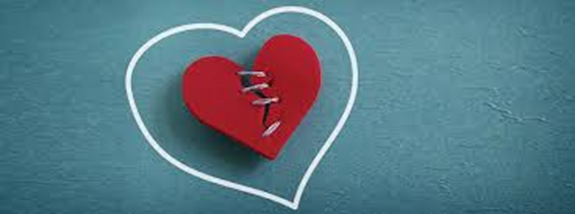